Лекция 10д
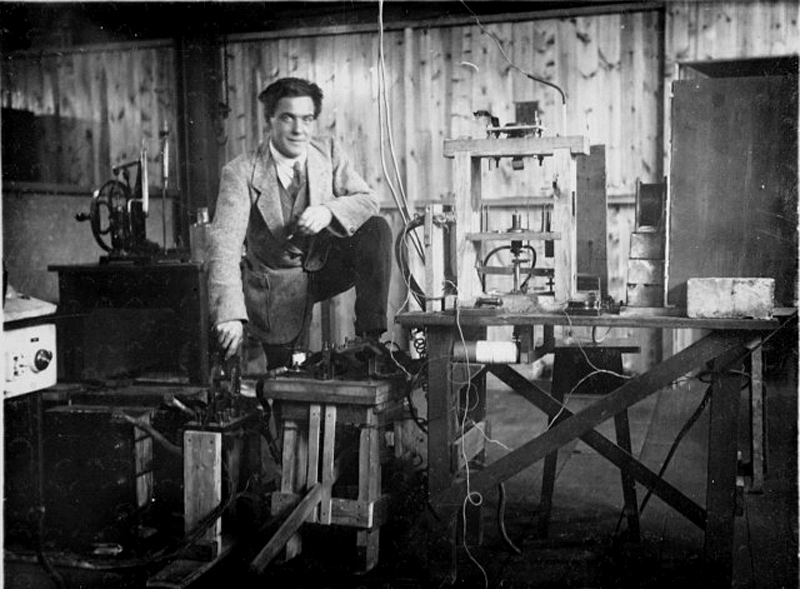 Петр Леонидович Капица: «Ничто не мешает человеку завтра быть умнее, чем он был вчера».
Систематика живого мира (до открытия Карла Везе)
Археи – отдельный домен жизни
Археи – одноклеточные микроорганизмы, сходные с бактериями по отсутствию клеточного ядра и каких-либо внутриклеточных органелл, связанных с мембранами.
     Распространены повсеместно - почва, кишечник человека, морской планктон (самая многочисленная группа организмов на Земле). 
     Часто живут в экстремальных условиях, по этой причине их называют экстремофилами.
Где предпочитают жить археи?
Глубинная биосфера
Золотоискатели Южной Африки при бурении скважины на глубине около 3 км наткнулись на водоносный слой. В нем был обнаружен  бактериально-архейный «затерянный мир».
   В целом, биомасса подземных микробов сопоставима со всей биомассой суши, включая деревья.
   Подземные микробы полностью (!) автономны от жизни на поверхности Земли. Они неуязвимы для различных катастроф: падений метеоритов, глобального оледенения, вспышки сверхновой звезды. Даже если поверхность Земли остынет до температуры жидкого гелия (4⁰К), глубинная биосфера просто уйдет глубже к теплому ядру планеты.
   Есть лишь две способа уничтожить этих микробов:
Неограниченный парниковый эффект прогреет поверхность и кору планеты до температур выше 200⁰С и надежно стерилизует ее (судьба Венеры).
Падение на Землю крупного тела, сопоставимого с Луной (вероятное столкновение Земли с Теей). Выделение энергии прогреет верхние 10 км коры до нескольких сотен градусов, что не переживут даже самые стойкие термофилы.
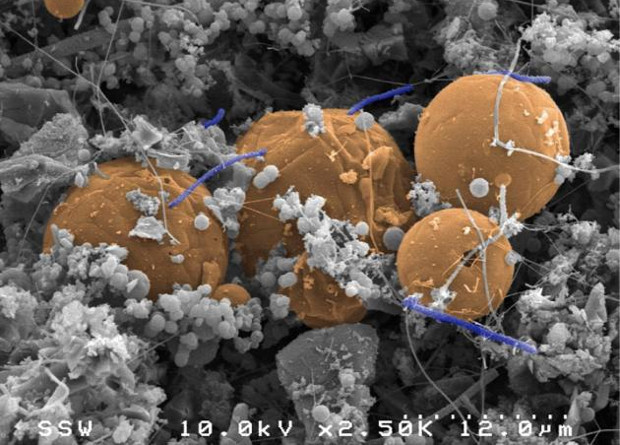 Подземные бактерии Desuforudis audaxviator
«Отважный странник» - Desulforudis audaxviator
«Audax viator» – слова из таинственной латинской фразы, указавшей герою повести Ж.Верна путь к центру земли.
Бактерия, приспособившаяся к жизни в глубинах Земли не менее 20 млн. лет тому назад. В ее геноме обнаружены:
1.Полный набор генов для сульфатредукции (часть генов взята у архей): 
SO₄²⁻ (акцепотор электронов) + 10 H⁺ + 4Fe³⁺ (донор электронов) →
H₂S + 4H₂O + 4Fe²⁺.
2. Набор белков- транспортеров для перекачки из среды в клетку готовой органики – сахаров и аминокислот (от мертвых клеток). Значит, бактерия может не только синтезировать органику, но и использовать ее в готовом виде.
3. Гены для использования в качестве источника С - СО₂ и СО.
4. Полный набор генов для синтеза всех 20-ти аминокислот.
5. Гены для образования жгутиков, с помощью который микроб может передвигаться.
6. Гены различных рецепторов – позволяют перемещаться к местам скопления питательных веществ.
7. Гены семейства азотфиксации – превращения молекулярного азота N₂ в различные азотистые соедиения, используемые для клеточного существования.
8. Гены защиты от вирусов.
Но нет никаких генов для использования О₂ или для защиты от него.
Перенос микробов при метеоритной бомбардировке
Моделирование показало, что удары астероидов диаметром до 300 км стерилизуют только одно полушарие планеты, а в другом полушарии температура не поднимается выше 70-80⁰С, и термофильные организмы выживают. Глубинная биосфера страдает еще меньше.
   Удары астероидов выбивают из планет осколки, способные выйти на околосолнечные орбиты. Они могут уносить с собой споры микробов. До 30% выбитых обломков возвращается на Землю в течение 5 тыс. лет. Содержащиеся в них споры могут вновь заселить поверхность планеты.
   Около 0,2% выбитых из Земли обломков могут попасть с Земли на Марс в течение 5 млн. лет после столкновения, а самые первые достигают Марса уже через 100-150 тыс. лет. 
   Перенос обломков с Марса на Землю требует большего времени – первые обломки совершают этот путь примерно за 300 тыс. лет.
   Вполне возможно, что в ходе глубинного бурения на Марсе можно будет обнаружить жизнь общего происхождения с нашими земными организмами.
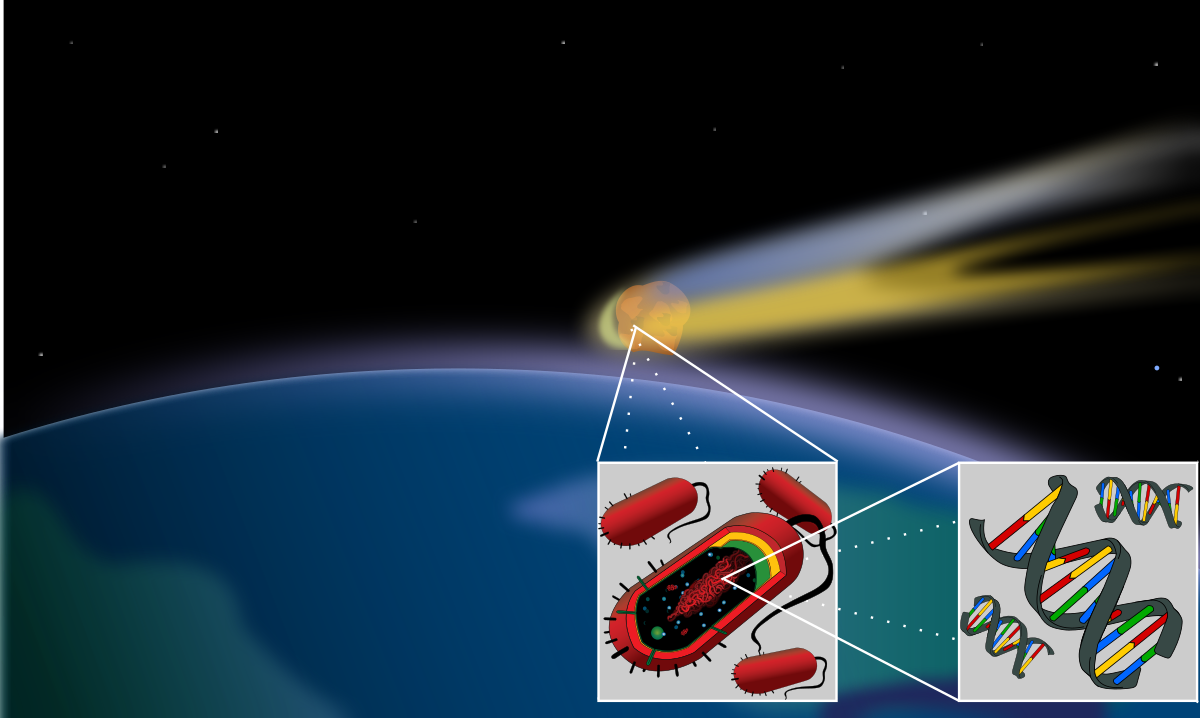 Эволюционное разделение бактерий и архей
Бактерии
Археи
Археи – одноклеточные прокариоты. Отличаются от бактерий по компонентам системы синтеза белка (рибосомы и др.), химической структуре клеточной стенки и устойчивости к различным факторам внешней среды. Предки бактерий и архей с самого начала разделились по направлениям приспособления. 
   Одна группа, давшая начало бактериям, расселилась по поверхностям суши и моря. Она преимущественно совершенствовала механизмы использования энергии Солнца в т.наз. «цианобактериальных матах».
   Другая группа выбрала «темную сторону», т.е. стала осваивать подземные места обитания. Ей пришлось «научиться» обходиться без света, и она дала начало археям.
   Исключением являются галобактерии – они живут в пересоленых лагунах и используют энергию света для синтеза АТФ. Но компоненты фотосинтеза (бактериородопсин) эти археи получили в результате горизонтального переноса генов от бактерий.
Цианобактериальные маты
Цианобактериальные маты (бактериальные сообщества) – древнейшие замкнутые экосистемы. Представляют собой слоистые колонии из многих видов бактерий, общей толщиной 1-2 см.  
   Верхний слой мата состоит из цианобактерий, осуществляющих фотосинтез с выделением О₂. 
   Под ним находится слой других бактерий, которые ведут фотосинтез без выделения О₂. 
   Еще ниже живут бактерии, которые питаются отмершими клетками первых двух слоев. Они могут использовать О₂ для своего дыхания. 
   В самой глубине мата находятся бактерии, которые разрушают органическое вещества без участия О₂.
   В целом мат состоит из сотен видов бактерий; цианобактерии доминируют в нем по общей продуктивности. Конечный продукт жизнедеятельности мата – строматолиты. Это слоистые минеральные  отложения остатков слоев мата.
   Строматолиты – одно из древнейших доказательств существования жизни на Земле уже 3,5 млрд. лет тому назад.
Трехдоменное древо жизни по Карлу Везе
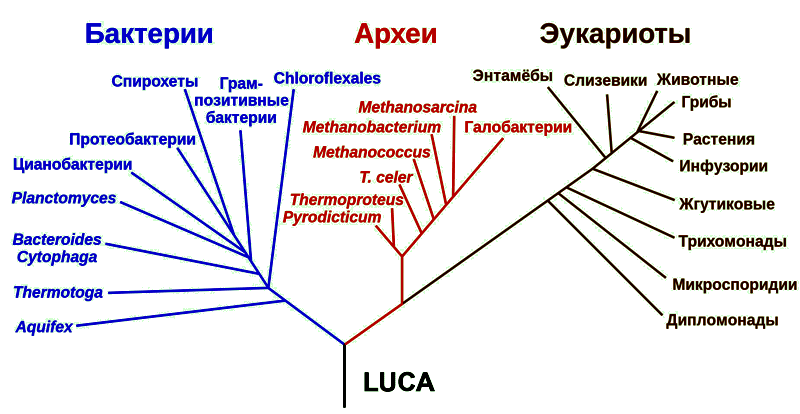 Карл Везе
LUCA – Last Universal Cellular Ancestor (последний универсальный клеточный предок)
Базовый принцип эволюционного анализа генетической информации
Уильям из Оккама (1285-1349) – английский монах, один из самых выдающихся ученых-логиков. Принцип, названный его именем:
Occama´s Razor (Бритва Оккама): 
«Не следует умножать сущности без необходимости».
   Применительно к молекулярно-эволюционному анализу этот принцип означает:
   Наиболее вероятный, наиболее близкий к истинному сценарий эволюции группы аминокислотных или нуклеотидных последовательностей – это тот сценарий, который использует минимальное число эволюционных событий.
   То, что можно объяснить посредством меньшего, не следует выражать посредством более сложного.
   Если существует несколько логически непротиворечивых определений или объяснений какого-либо события, то в качестве наиболее вероятного следует считать наиболее простое из них.
Пока и поскольку не доказано обратное! 
   Истинным может быть и другая схема построения эволюционного древа, но с гораздо большим числом отдельных событий.
Бактериальная клетка и строение рибосом
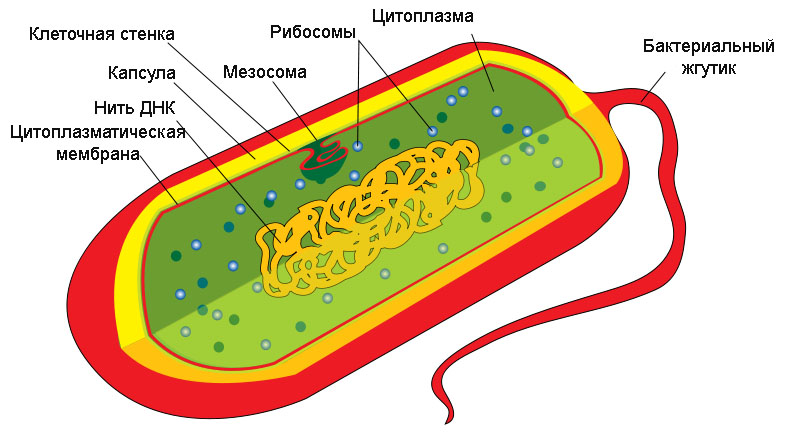 Структурные отличия рибосом прокариот и эукариот
ШШШШШ
ШШШШШ
Трансляция – перевод генетической информации из нуклеотидной формы в аминокислотную
иРНК
Рибосома
Трансляция – процесс синтеза полипептидной цепи белка в рибосоме (отмечена красным цветом) 
на матрице информационной РНК (иРНК). Это – один из самых древних биологических механизмов.
Первичная структура 16SрРНК
Консервативные
Первичная структура 16SрРНК – 1540 нуклеотидов. 
     Она включает «консервативные» (не гипервариабельные) участки – отмечены зеленым цветом. Они различаются незначительно или остаются постоянными для многих видов организмов.
     Эти участки разделены девятью «гипервариабельными» участками (V1 – V9) – отмечены серым цветом. Они имеют длину от 30 до 100 оснований. Эти участки сильно отличаются у далеких организмов, но у близкородственных организмов имеют небольшой процент сходства. 
     Анализ гипервариабельных участков позволяет различать разные виды организмов и, тем самым, классифицировать их.
     Карл Везе на основе анализа первичных структур 16SрРНК различных видов бактерий показал, что «бактерии» должны быть разделена на 2 группы (позднее названные «доменами») – собственно «бактерии» и «археи».
Структура рибосомальной  16SрРНК
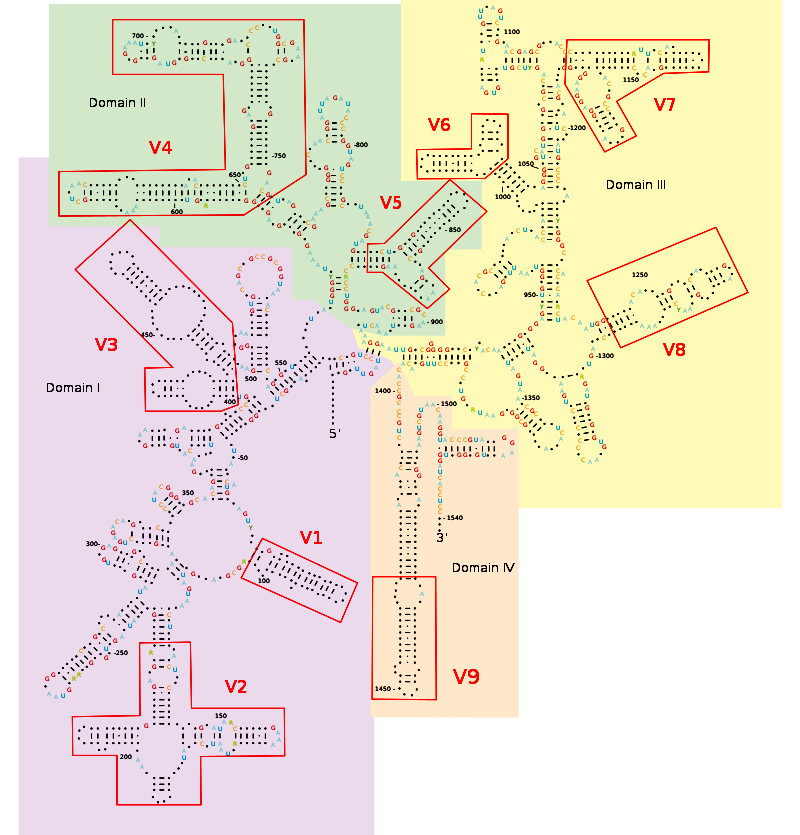 V1-V9 – гипервариабельные участки структуры
Главное отличие архей от бактерий
Археи и бактерии резко отличаются по структуре липидов, образующих клеточные мембраны
Липиды – разнообразные нерастворимые в воде (гидрофобные) биологически активные вещества.Включают жирные кислоты, спиртовую группировку и другие вещества, содержащие углеводы, остатки фосфорной кислоты и др.
Жирные кислоты – карбоновые кислоты (R-COOH) с длинной и неразветвленной углеродной цепочкой (-СН₂-СН₂-). На одном конце цепочки: карбоксильная группа –СООН, на другом метильная группа -СН₃. Насыщенные кислоты не содержат двойных связей, ненасыщенные – содержат одну или несколько таких связей (-СН=СН-).
Важнейшие жирные кислоты
Омега-3 и омега-6 ненасыщенные жирные кислоты(номенклатура)
Глицерол и глицеро-фосфат
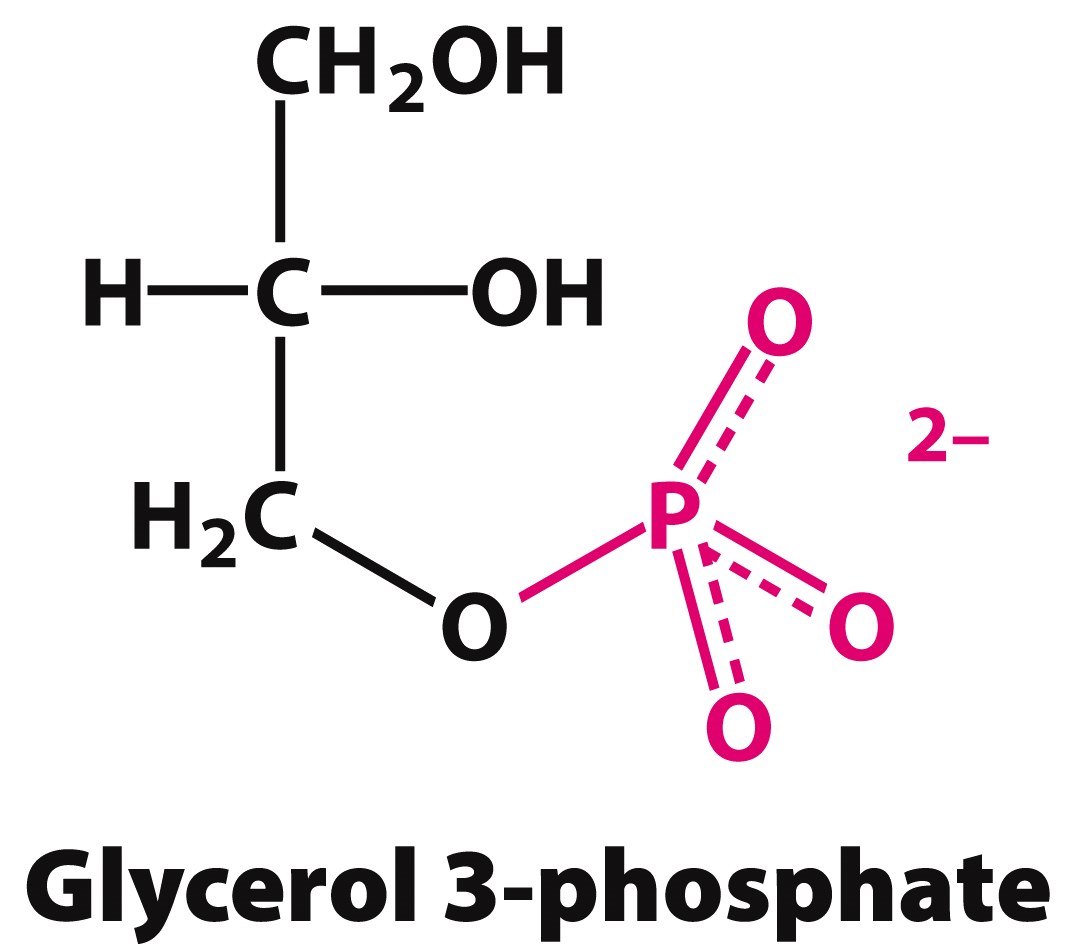 (1)
(2)
(3)
Глицерол (глицерин – синоним) – спирт, содержащий 3 гидроксильные группы –ОН (трехатомный спирт). К любой из ОН-группе может присоединяться остаток фосфорной кислоты, образуя соответственно глицерол-1-фосфат, глицерол-2-фосфат и глицерол-3-фосфат.
Фосфолипиды
Фосфолипиды – соединения, в которых участвует глицеро-фосфаты и жирные кислоты, как насыщенные, так и ненасыщенные.
Они соединены эфирной связью: 
R₁-CO-O-R₂
Глицерофосфатная часть фосфолипида («гидрофильная головка») может взаимодействовать с водным окружением, а «хвосты» жирных кислот обладают гидрофобными свойствами и избегают контакта с водой.
Из фосфолипидных слоев формируются клеточные мембраны – хвосты внутрь, головки наружу:
Эфирные связи
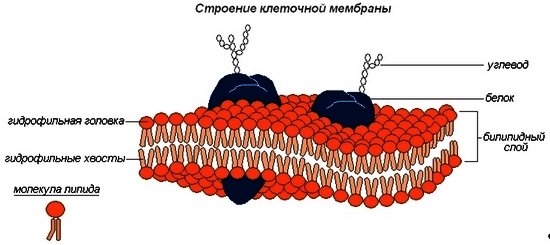 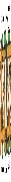 Клетки окружены мембранной оболочкой
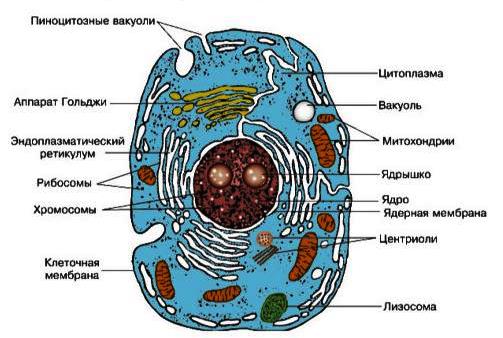 Клеточные мембраны – отделяют содержимое клеток от окружающей среды и регулируют обмен веществ между клеткой и средой. Обычно клеточная мембрана представляет собой двойной слой фосфолипидов с включением различных по своему функционалу белков. 
     Мембраны выполняют важные разнообразные функции – барьерные, транспортные, энергетические и др.
Клеточные мембраны архей
Особенности строения мембран клеток архей:
Гидрофобные боковые цепи ветвятся за счет торчащих в стороны метильных групп -СН₃.
У некоторых видов архей мембрана представляет фосфолипидный двойной слой, в котором 2 гидрофильные головки ковалентно соединены друг с другом длинными гидрофобными цепями.
Эти особенности сформировались в экстремальных условиях жизни некоторых видов архей (высокие температуры и высокая кислотность среды).
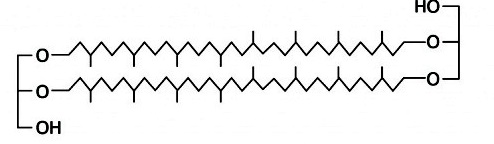 Фосфолипиды архей и бактерий
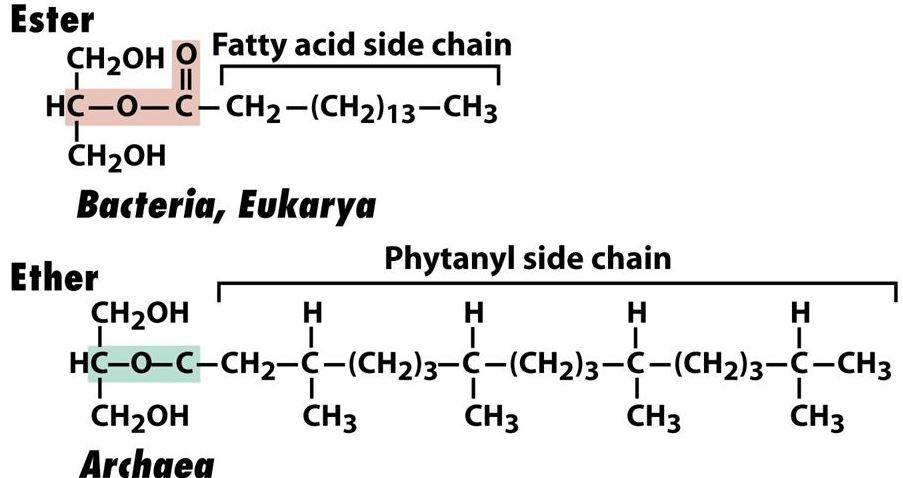 D-форма
Сложноэфирная связь
L-форма
Простая эфирная связь
В липидах архей, с одной стороны,  и в липидах бактерий и эукариот, с другой стороны,  глицерол находится в разных хиральных формах: археи -  L-форма,  бактерии и эукариоты -   D-форма. Это говорит о разных путях синтеза этих фосфолипидов. Кроме того, в фосфолипидах архей простая эфирная связь (R₁-O-R₂), в фосфолипидах бактерий и эукариот – сложноэфирная (R₁-CO-C-R₂). Простая эфирная связь у архей более устойчива при высоких температурах.
Проблема происхождения эукариот
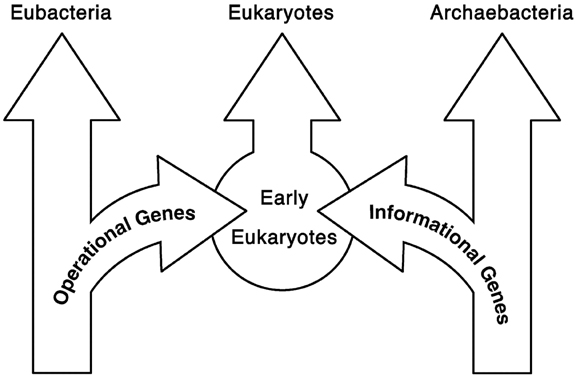 Новые данные изменили концепцию «Трехдоменного древа» К.Везе. Показано, что набор генов у эукариот – смесь генов, происходящих от архей, бактерий, а также  генов неизвестного происхождения. Набор генов от архей (в среднем 44%) обогащен генами обработки информации (репликация, транскрипция, сплайсинг  и трансляция). Бактериальный набор (в среднем 56%) кодирует «операционные белки» – ферменты обмена веществ, мембранные белки и др.
     Таким образом, эукариотический геном является «химерой» - результатом слияния двух предковых геномов – архейного и бактериального, а само древо – фактически двухдоменное: домен бактерий и домен архей.
Ветвь эукариот возникла глубоко внутри архейного древа.
Трансформация идеи Карла Везе о трехдоменной систематике живых организмов с учетом горизонтального переноса генов
В концепции К.Везе было принято считать молекулу 16S-рРНК, универсальную для всех клеточных форм жизни, в качестве «золотого стандарта» генетической реконструкции происхождения бактерий, архей и эукариот. Так было построена трехдоменная систематика живых организмов.
   Открытие вездесущего горизонтального переноса генов (ГПГ) сильно усложнило эту систематику. ГПГ широко распространен среди прокариот и представляет важность и для эукариот, где приходится учитывать явление эндосимбиоза – формирование митохондрий (у животных) от альфа-протеобактерий и хлоропластов (у растений) от цианобактерий.
   Таким образом, «древо жизни» дополняется «сетью жизни»: горизонтальные ветви эволюции сопутствуют чисто вертикальным.

   «Древо жизни» и «сеть жизни» логически объединяются в понятии «лес жизни».
Возможный механизм происхождения эукариот-1
1. Архейный прародитель эукариот (АПЭ) – архея с большим геномом, порядка 5-6 тысяч генов.
   2. АПЭ в процессах горизонтального переноса генов захватывал бактериальные клетки. Большая часть поглощенных бактерий встретила свой конец в качестве пищи для археи. Но некоторые клетки (альфа-протеобактерии) становились «квартирантами» внутри архейной клетки – эндосимбионтами. 
   3. Именно эндосимбиоз и инициировал образование эукариотических клеток.                  Возникновение   таких клеток 
было исключительно редким, возможно, единичным событием в истории развития жизни.
Первый эндосимбионт
Клетка эукариот
Захват альфа-протеобактерии
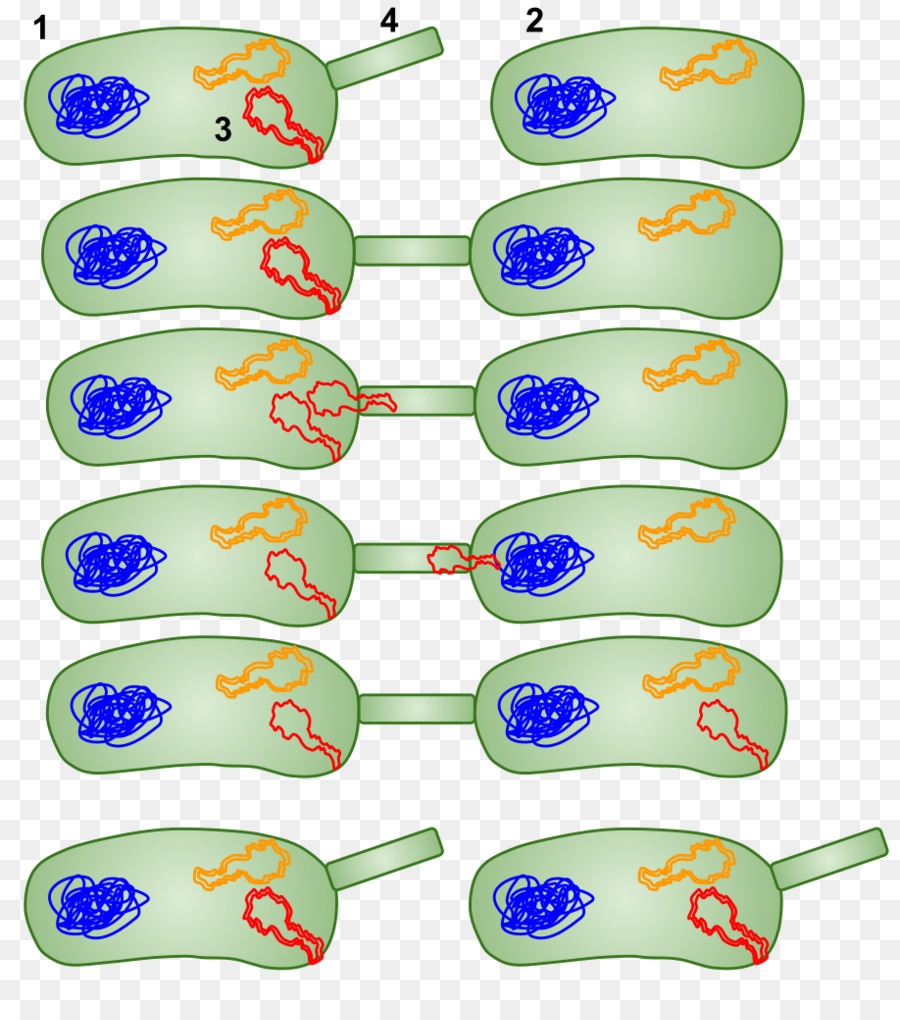 Архейный прародитель эукариот (АПЭ)
Горизонтальный перенос генов
Возможный механизм происхождения эукариот-2
Лекция 10д
The End